Operations
None, bool
basic operations
strings
+= and friends
NoneType
The type None has only one value: None

Used when context requires a value, but none is really available 

Example: All functions must return a value. The function print has the side-effect of printing something to the standard output, but returns None

Example: Initialize a variable with no value,  e.g. list entries mylist = [None, None, None]
Named after mathematician George Boole (1815-1864)
Type bool
The type bool only has two values: True and False

Logic truth tables:
Scalar vs Non-scalar Types
Scalar types (atomic/indivisible): int, float, bool, None
Non-scalar: Examples  strings and lists

"string"[3] = "i"
[2, 5, 6, 7][2] = 6
Questions – What is [7,3,5][[1,2,3][1]] ?
1
2
3
5
7
Don’t know
Operations on int and float
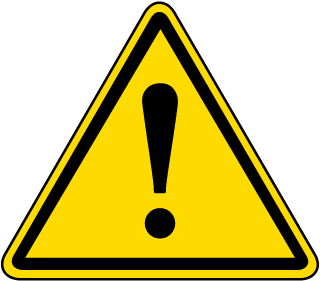 [Speaker Notes: Note (Python 3.6): Inconsistent error reporting
1e300 * 1e300 -> inf
1e300 ** 2 -> OverflowError]
Running time for 3 ** x // 3 ** x
Working with larger integers takes slightly more than linear time in the number of digits
[Speaker Notes: NOTE: Converting long integer (internally represented in binary) to decimal for printing takes QUADRATIC time

>>> timeit.timeit('(3**1000000)', number=1)
0.35205646000031265
>>> timeit.timeit('str(3**1000000)', number=1)
15.860024185000384]
module math
Many standard mathematical functions are available in the Python module “math”, e.g.
sqrt, sin, cos, tan, asin, acos, atan, log(natural), log10, exp, ceil, floor, ...
To use all the functions from the math module use import mathFunctions are now available as e.g. math.sqrt(10) and math.ceil(7.2)
To import selected functions you instead write from math import sqrt, ceil
The library also contains some constants, e.g. math.pi = 3.141592... and math.e = 2.718281...
Note: x ** 0.5 significantly faster than sqrt(x)
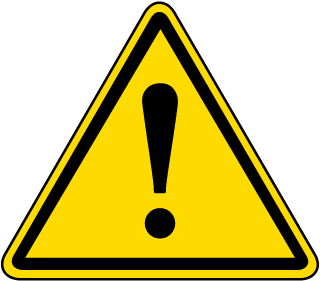 docs.python.org/3/library/math.htmlmodule statistics contains basic functions like mean and variance, see docs.python.org/3/library/statistics.html
[Speaker Notes: timeit.timeit returns sec. for running the code 1.000.000  times
most functions are just wrappers to the corresponding C99 functions]
docs.python.org/3.6/library/timeit.html
Rounding up integer fractions
Python: ⸢x/y⸣ = -(-x//y)





The intermediate result x/y in
math.ceil(x/y) 
	is a float with limited precision
Alternative computation:
⸢x/y⸣ = (x+(y-1))//y
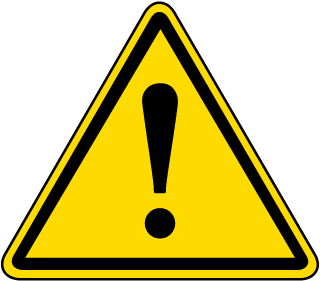 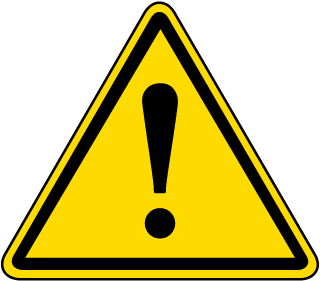 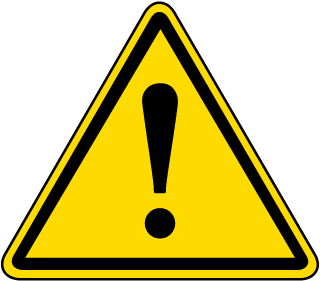 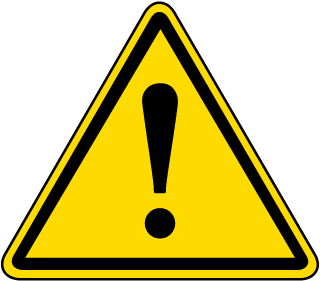 [Speaker Notes: -3//2 vs –(3//2)  (the first equals (-3)//2 = -2, whereas –(3//2) = -(1) )=-1)]
floats : Overflow, inf, -inf, nan
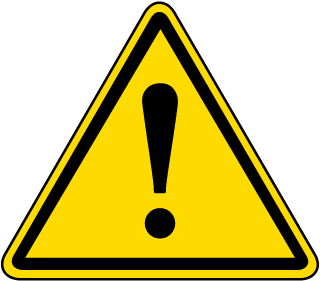 There exists special float values		inf, -inf, nanrepresenting “+infinity”, “-infinity” and “not a number”
Can be created using e.g. 				float('inf') or imported from the math module
Some overflow operations generate an OverflowError, other return inf and allow calculations to continue !
Read the IEEE 754 standard if you want to know more details...
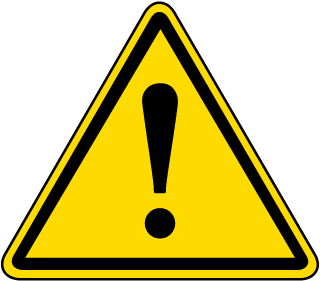 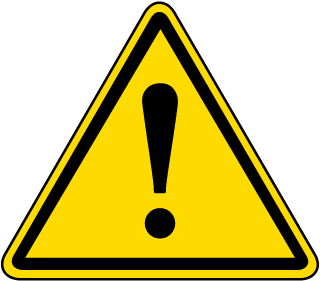 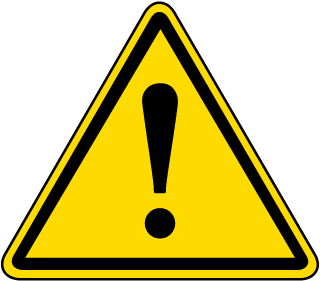 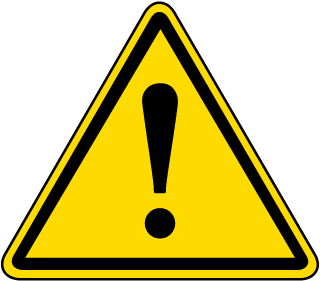 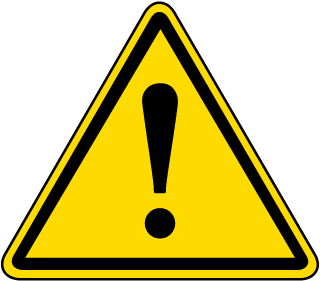 Operations on bool
The operations and, or, and not behave as expected when the arguments are False/True.
The three operators also accept other types, where the following values are considered false:

	False, None, 0, 0.0, "", [], ...

	(see The Python Standard Library > Built-in Types > True Value Testing for more false values)
Short-circuit evaluation: The rightmost argument of and and or is only evaluated if the result cannot be determined from the leftmost argument alone. The result is either the leftmost or rightmost argument (see truth tables), i.e. the result is not necessarily False/True. 	True or 7/0  is completely valid since 7/0 will never be evaluated 			    (which otherwise would throw a ZeroDivisionError exception)
Questions – What is "abc" and 42 ?
False
 True
 "abc"
 42
 TypeError
 Don’t know
Comparison operators (e.g. int, float, str)
== 	test if two objects are equal, returns bool
       	not to be confused with the assignment operator (=)
!= 	not equal
>
>=
<
<=
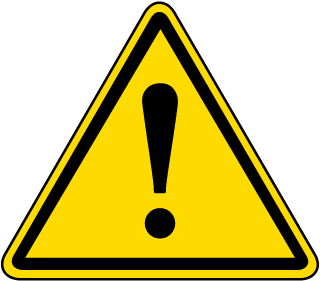 [Speaker Notes: Nice thing about Python “if x=3:” will give a syntax error, opposed to other languages... like C, C++ << java???>>]
Chained comparisons
A recurring condition is often 
x < y and y < z
If y is a more complex expression, we would like to avoid computing y twice, i.e. we often would write				tmp = complex expression				x < tmp and tmp < z
In Python this can be written as a chained comparisons (which is shorthand for the above)
x < y < z
Note: Chained comparisons do not exist in C, C++, Java, ...
Questions – What is 1 < 0 < 6/0 ?
True
 False
 0
 1
 6
 ZeroDivisionError
 Don’t know
Binary numbers and operations
Binary number = integer written in base 2: 1010102 = 4210

Python constant prefix 0b: 0b101010  42
bin(x) converts integer to string: bin(49)  "0b110001"
int(x,2) converts binary string value to integer: int("0b110001",2)  49
Bitwise operations
| 	Bitwise OR
& 	Bitwise AND
~	Bitwise NOT  (~ x equals to –x - 1)
^ 	Bitwise XOR
Example: bin(0b1010 | 0b1100)  "0b1110"
Hexadecimal = base 16, Python prefix 0x: 0x30  48, 0xA0  160,   0xFF    255
<< and >> integer bit shifting left and right, e.g. 12 >> 2  3, and 1 << 4  16
Operations on strings
len(str) returns length of str
str[index] returns index+1’th symbol in str
str1 + str2  returns concatenation of two strings
int * str  concatenates str with itself int times
Formatting:  % operator or .format() functionor formatted string literals (f-strings) with prefixletter f and Python expressions in {}
(see pyformat.info for an introduction)
old Python 2 way
since Python 3.0
since Python 3.6
From “What’s New In Python 3.0”, 2009:  A new system for built-in string formatting operations replaces the % string formatting operator. (However, the % operator is still supported; it will be deprecated in Python 3.1 and removed from the language at some later time.) Read PEP 3101 for the full scoop.
% formatting (inherited from C’s sprint() function) was supposed to be on the way out - but is still going strong in Python 3.11
[Speaker Notes: decimaler = 5
f'et tal {1/3 = :.{decimaler}}']
... more string functions
str[-index] returns the symbol i positions from the right, the rightmost str[-1]
str[from:to] substring starting at index from and ending at index to-1
str[from:-to] substring starting at form and last at index len(str)- to -1
str[from:to:step] only take every step’th symbol in str[from:to]
from or/and to can be omitted and defaults to the beginning/end of string
chr(x) returns a string of length 1 containing the x’th Unicode character
ord(str) for a string of length 1, returns the Unicode number of the symbol
str.lower() returns string in lower case
str.split() split string into list of words, e.g. 
"we love python".split() = ['we', 'love', 'python']
docs.python.org/3/library/string.html
[Speaker Notes: for i in range(256): print(i, "'" + chr(i) + "'")]
https://docs.python.org/3/library/stdtypes.html#text-sequence-type-str
Questions – What is  s[2:42:3]?
s = 'abwwdexy___lwtopavghevt_xypxxyattx_hxwoadnxxx'
'wwdexy___lwtopavghevt_xypxxyattx_hxwoadn'
 'we_love_python'
 'we_love_java'
 Don’t know
Strings are immutable
Strings are non-scalar, i.e. for s = "abcdef", s[3] will return "d"
Strings are immutable and cannot be changed once created.I.e. the following natural update is not possible (but is e.g. allowed in C)
s[3] = "x"
To replace the "d" with "x" in s, instead create the new string
s = s[:3] + "x" + s[4:]
OperatorsPrecedence rules & Associativity
Example: * has higher precedence than +
2 + 3 * 4   ≡   2 + (3 * 4)  14    and  (2 + 3) * 4  20
All operators in same group are evaluated left-to-right
2 + 3 - 4 - 5   ≡   ((2 + 3) - 4) - 5      -4
except for **, that is evaluated right-to-left
2**2**3   ≡   2**(2**3)      256
Rule: Use parenthesis whenever in doubt of precedence!
docs.python.org/3/reference/expressions.html
[Speaker Notes: is, is not ...
in, not in ... 
@ matrix multiplication (for numpy)

https://docs.python.org/3/reference/expressions.html#summary]
Long expressions
Long expressions can be broken over several lines by putting parenthesis around it
The PEP8 guidelines recommend to limit all lines to a maximum of 79 characters
https://www.python.org/dev/peps/pep-0008/#maximum-line-length
+= and friends
Recurring statement is
x = x + value
In Python (and many other languages) this can be written as
x += value

This also applies to other operators like
+=  -=  *=  /=  //=  **=
|=  &=  ^=  <<=  >>=
New in Python 3.8
:=   assignment expressions       (the “Walrus Operator”)
Syntax
	name := expression
Evaluates to the value of expression, with the side effect of assigning result to name
Useful for naming intermediate results/repeating subexpressions for later reusage
See PEP 572 for further details and restrictions of usage
In some languages, e.g. Java, C and C++, “=“ also plays the role of “:=“, implying “if (x=y)” and “if (x==y)” mean quite different things (common typo)
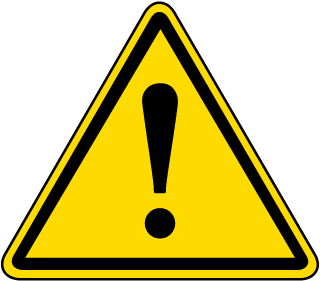 [Speaker Notes: Why did := first come with Python 3.8 (Fall 2019)? 
Because many people think it is not necessary and can be counterproductive for producing readable code]